LONG and WIDE DFs & SANKEY diagrams
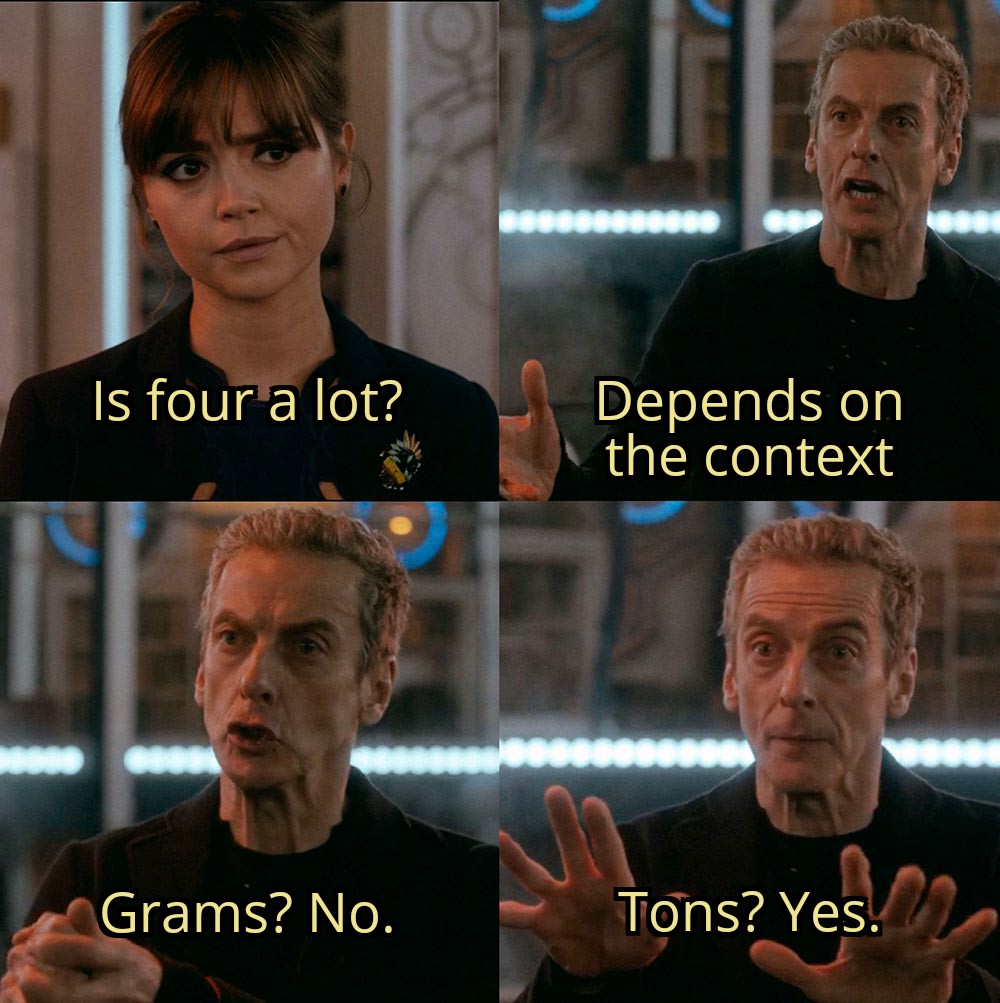 LONG vs WIDE DFs
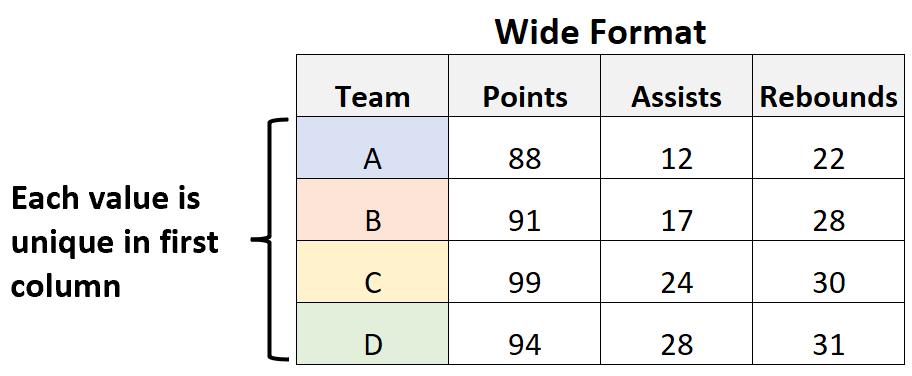 LONG vs WIDE DFs
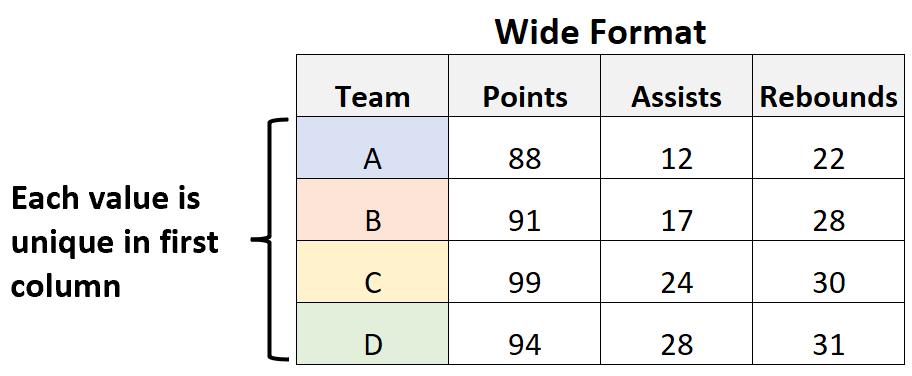 LONG vs WIDE DFs
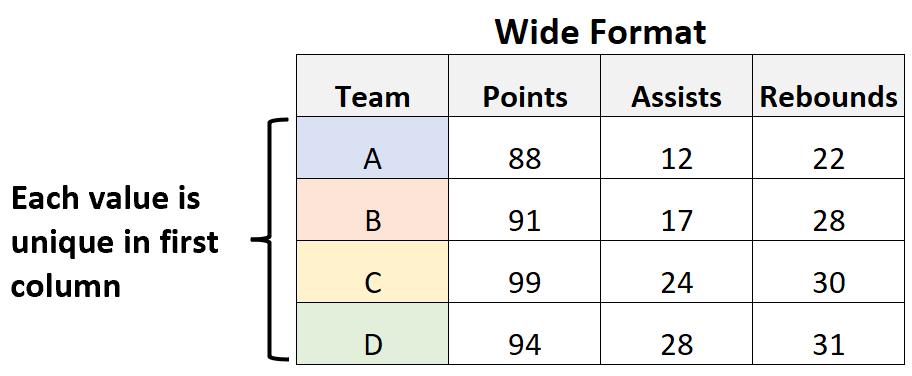 ENTRY & ANALYSE
LONG vs WIDE DFs
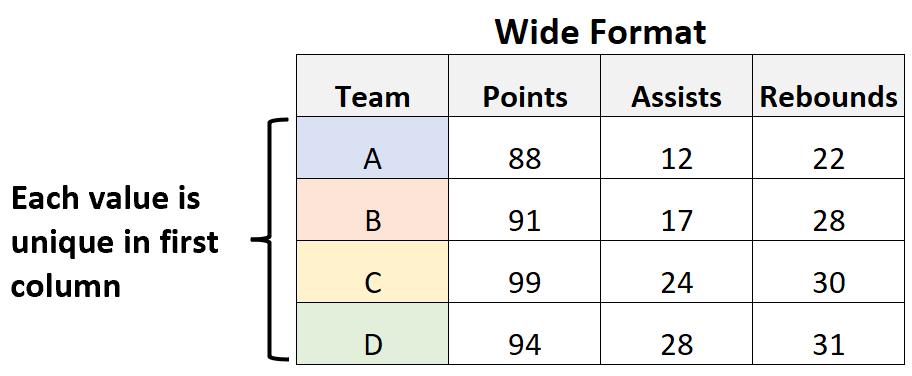 ENTRY & ANALYSE
VISUALIZE
LONG vs WIDE DFs
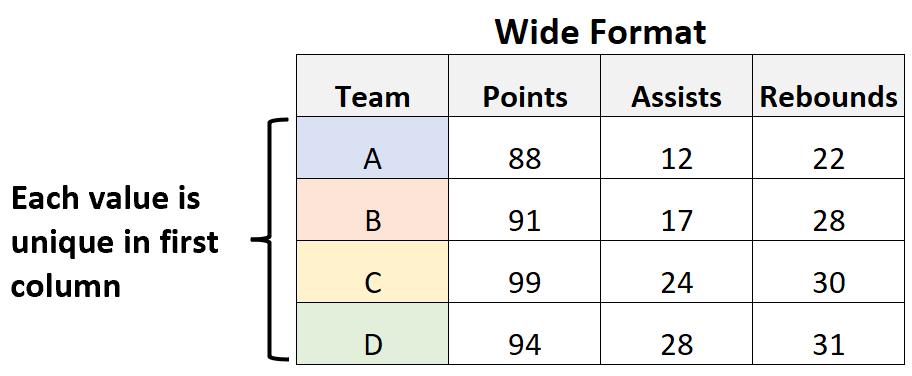 tidyr::gather()
LONG vs WIDE DFs
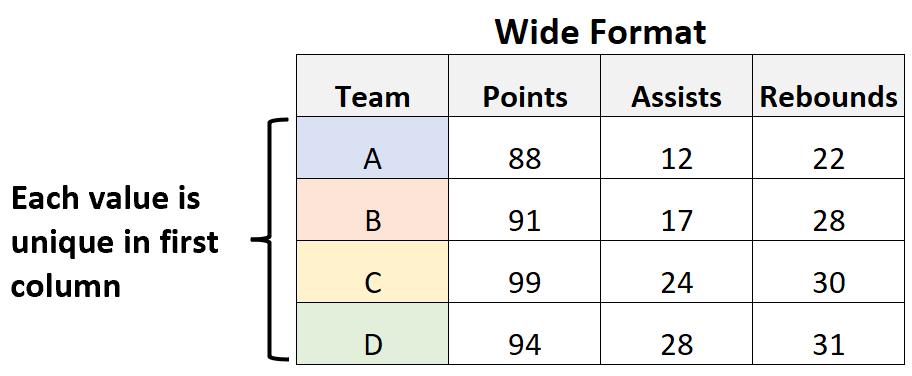 tidyr::gather()
LONG vs WIDE DFs
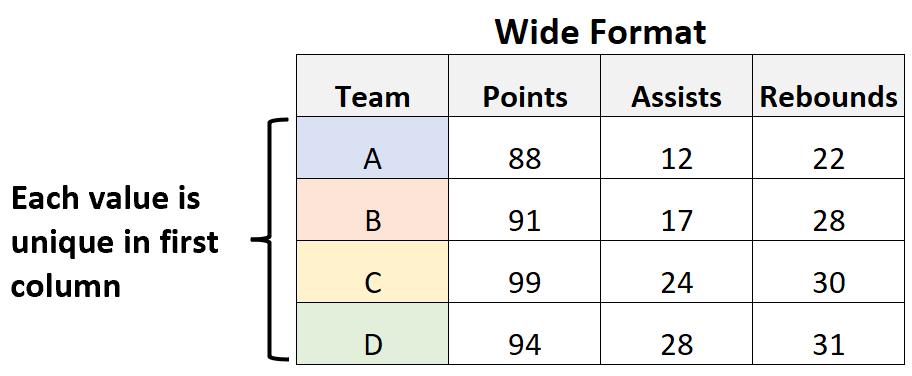 tidyr::pivot_longer()